¯^vMZg
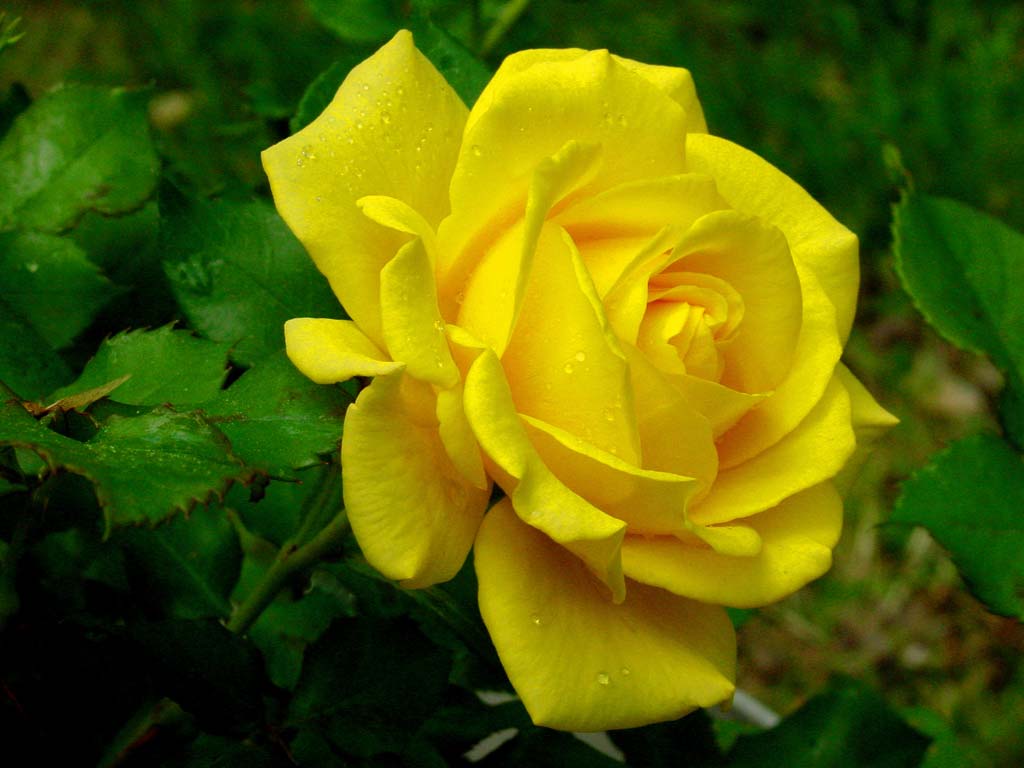 cwiwPwZ
‡ZŠwdKzj Bmjvg †PŠayix
mnKvwi wkÿK(weÁvb)
G.we. b~iRvnvb †nv‡mb D”P we`¨vjq
wbKjx, wK‡kviMÄ|
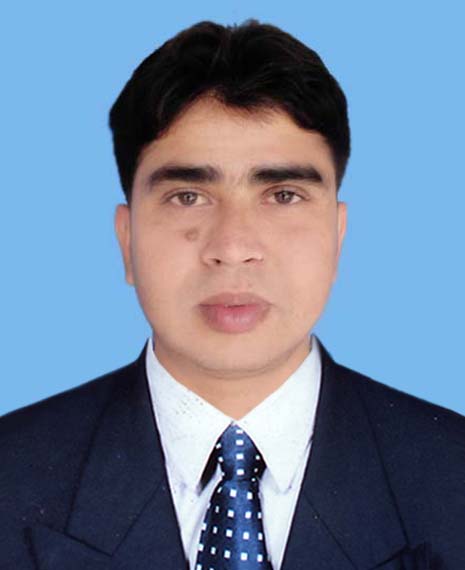 4/18/2015
1
2
পাঠ পরিচিতি
‡kÖwY 		: Aóg
welq	        :weÁvb
Aa¨vq        : `kg
mgq          : 50 wgwbU
ZvwiL        : 15/04/2015 wLª.
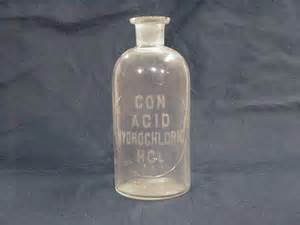 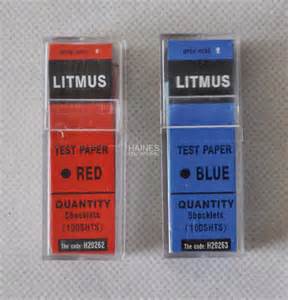 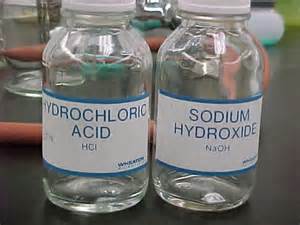 ক্ষার
অম্ল বা আসিড
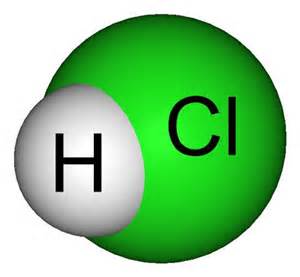 লিটমাস কাগজ
ক্ষার
এসিড
ও
এই পাঠ শেষে শিক্ষার্থীরা.........
* এসিড ও ক্ষার সম্পর্কে বলতে পারবে।
* কোন ফলে কোন এসিড আছে তা উপস্থাপন করতে পারবে।
* এসিড ও ক্ষার সনাক্ত করতে পারবে।
লিটমাস পেপার দিয়ে কি করা যায় তা ব্যাখা করতে পারবে।
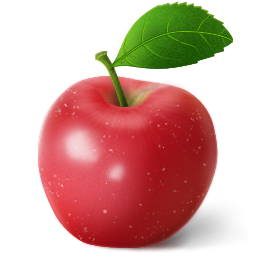 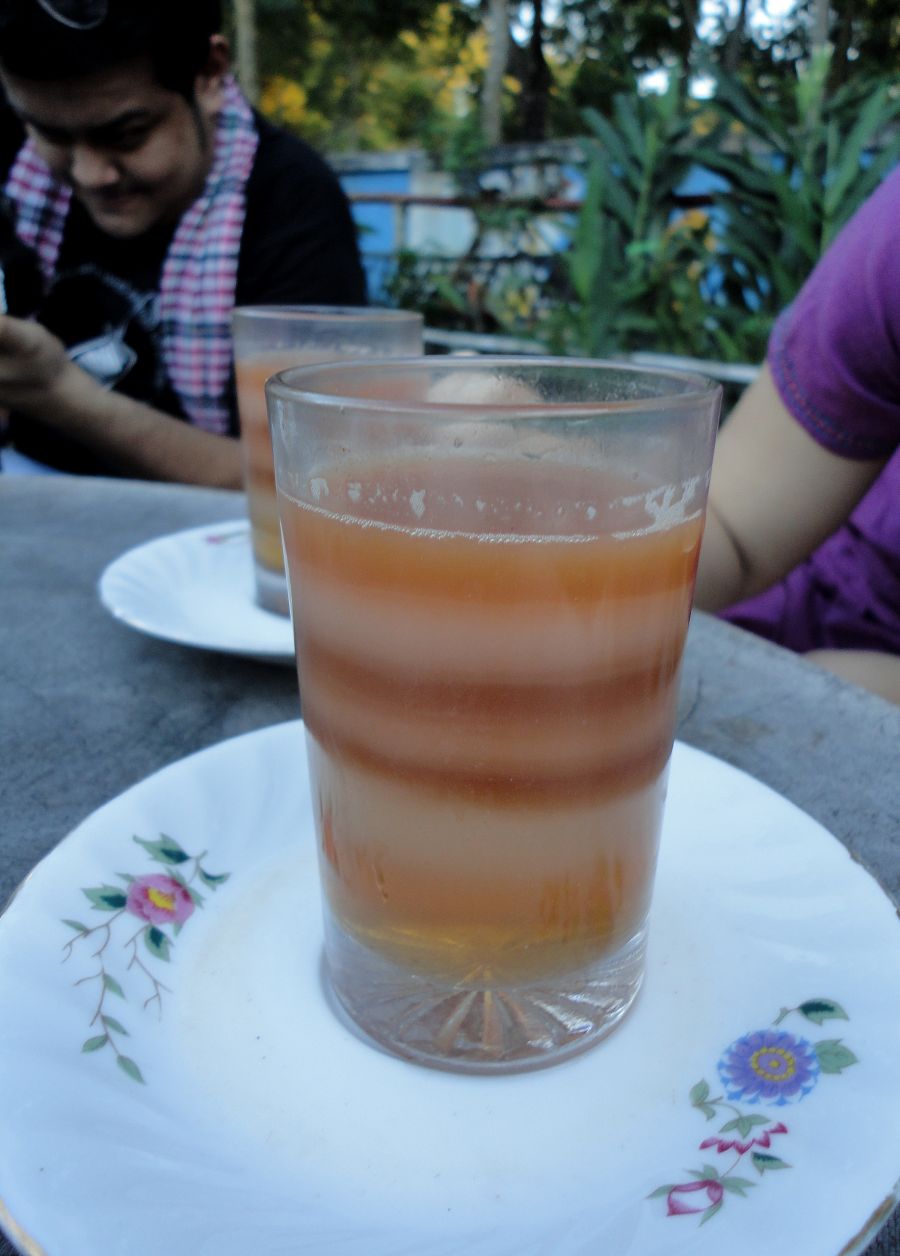 ম্যালিক এসিড
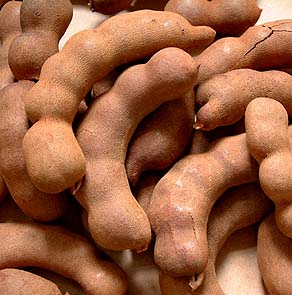 ট্যালিক এসিড
টারটারিক এসিড
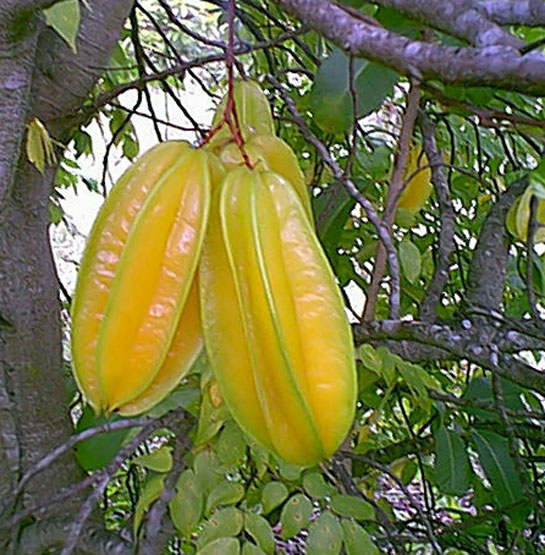 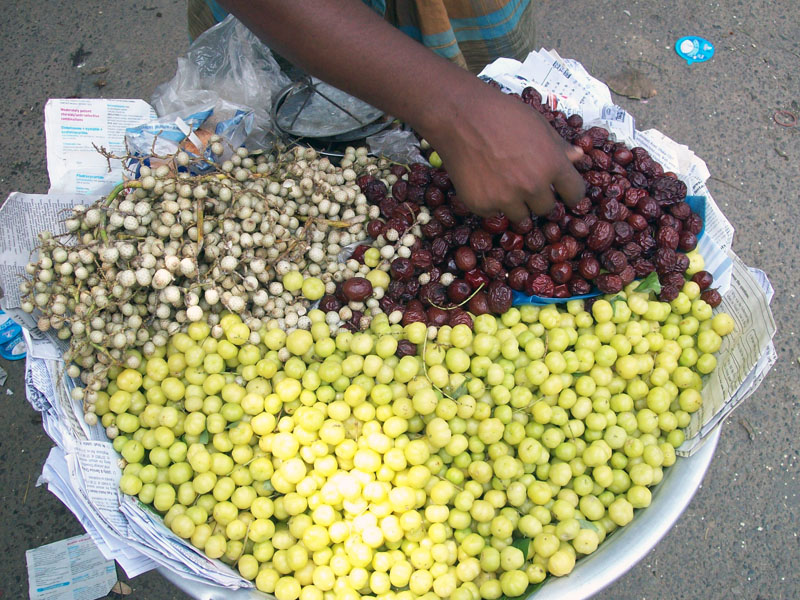 সাইট্রিক এসিড
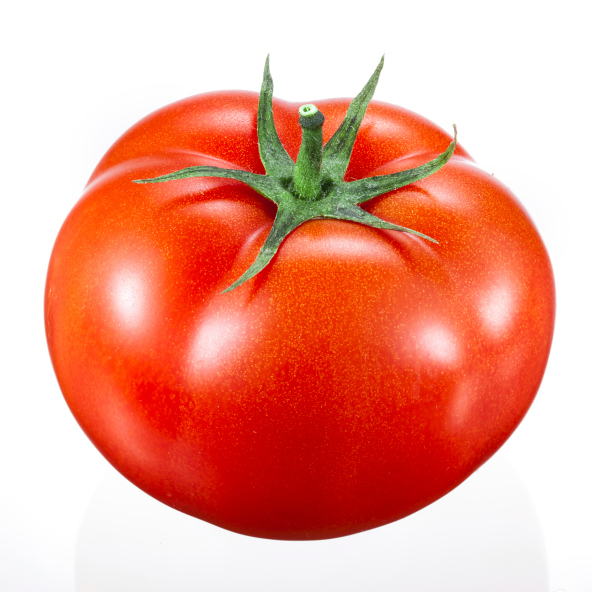 এসকারবিক এসিড
অক্সলিক আসিড
লিটমাস পেপার
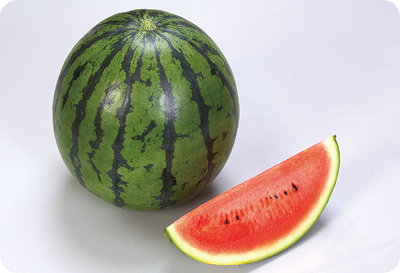 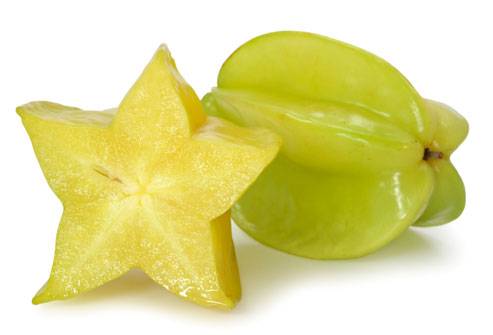 এসিড
এসিডের ব্যবহার
শিল্প কারখানায় এসিড ব্যবহার করা হয়।
চিকিৎসা শিল্পে এসিড ব্যবহার করা হয়।
এসিড নীল লিটমাসকে লাল করে।
এসিড টক স্বাদযুক্ত।
একক কাজ
আনারস, কয়ার, আপেল, কমলালেবু, সাবান, (এসিড/ক্ষার) সনাক্ত কর।
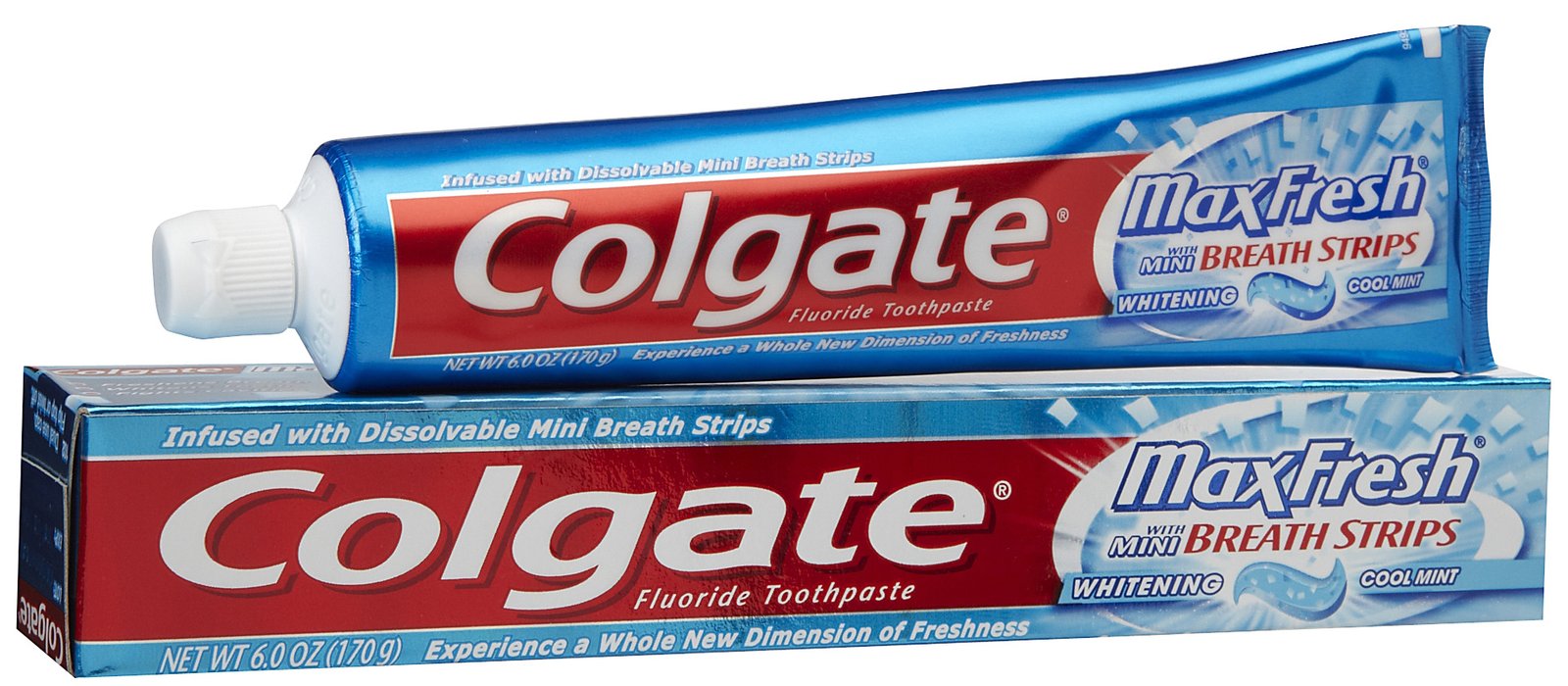 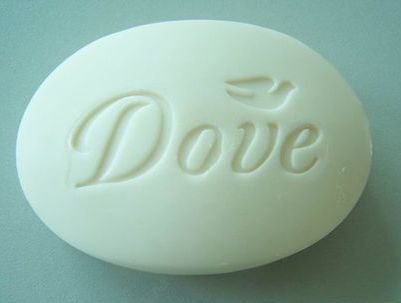 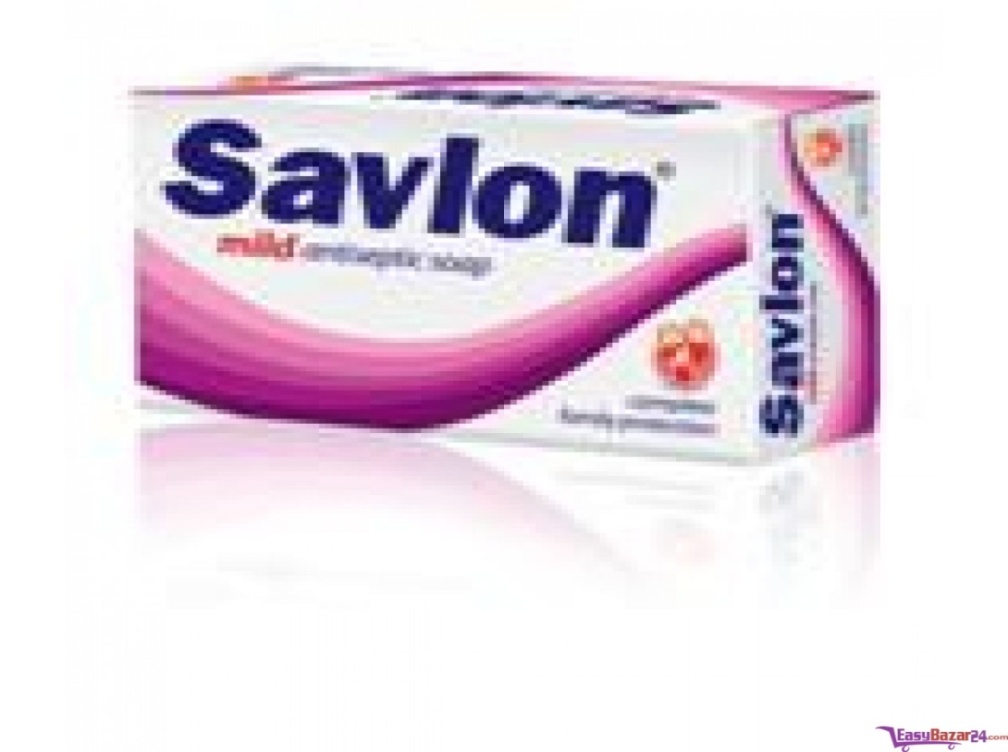 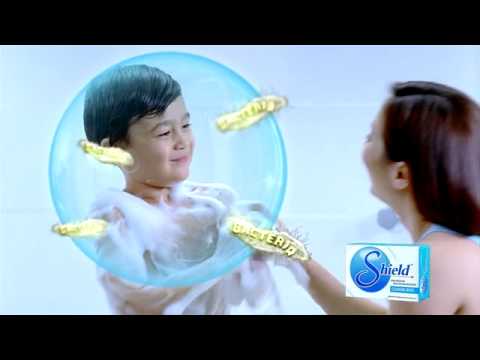 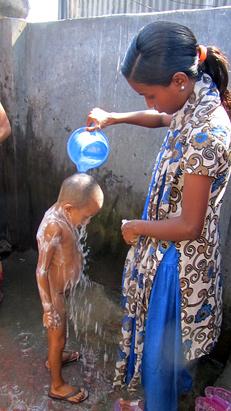 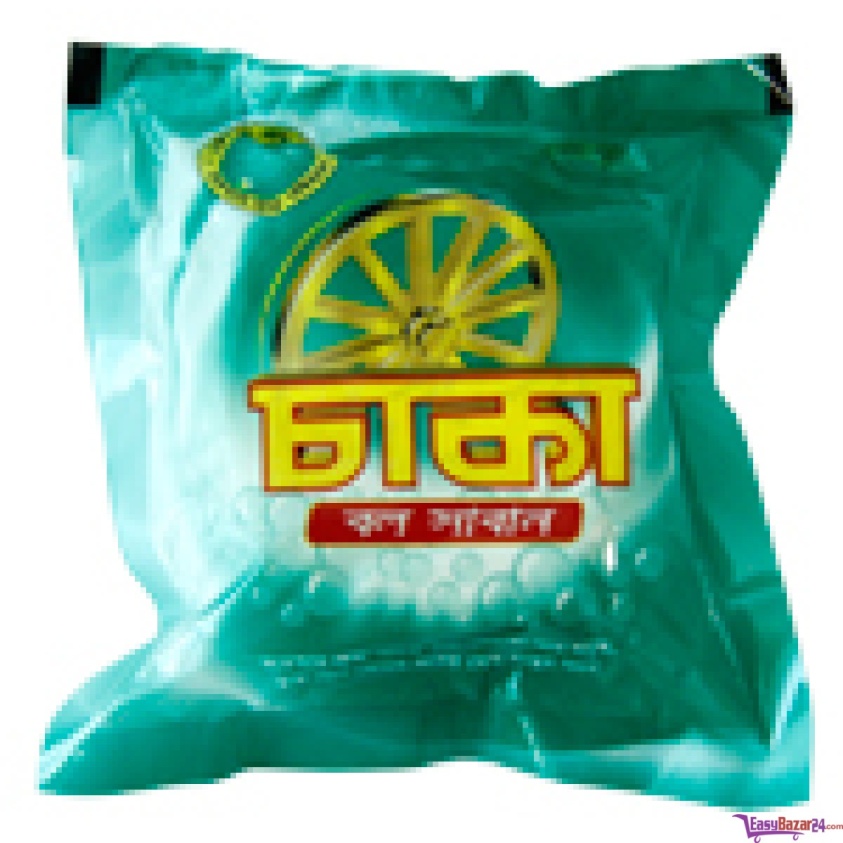 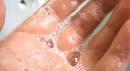 ক্ষার লাল লিটমাসকে নীল করে।
ক্ষার লাল লিটমাসকে নীল করে।
ক্ষার পিচ্ছিল ধরনের হয়ে থাকে।
ক্ষারের ব্যবহার
পরিষ্কারক হিসাবে ক্ষার ব্যবহার করা হয়।
গ্রেষ্ট্রিক এর চিকিৎসায় ক্ষার ব্যবহার করা হয়।
দলীয় কাজ
Kvgiv½vi i‡mi e`‡j †Zvgiv wb‡R‡`i g‡a¨ `j K‡i wf‡bMvi, ZigyR, Kgjvi im BZ¨vw` wb‡q jvj I bxj wjUgvm KvMR w`‡q cixÿv K‡i is cwieZ©b ch©‡eÿY Ki Ges djvdj LvZvq wjL|
মূল্যায়ন
* চুন কি ধরনের?  
# এসিড না ক্ষার
* ক্লোজ আপ কিভাবে আমাদের দাতকে পরিক্ষার করে।
বাড়ির কাজ
তোমার বাড়ির আশেপাশের ফলের ও পন্যের  মধ্যে ১০ টি এসিড ও ক্ষার  সনাক্ত করে এর ব্যবহার লিখে নিয়ে আসবে।
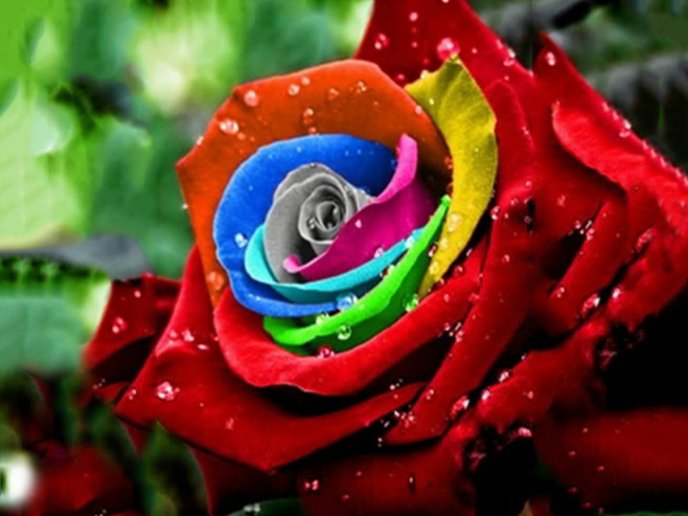 ab¨ev`